সবাইকে অনেক অনেক শুভেচ্ছা---
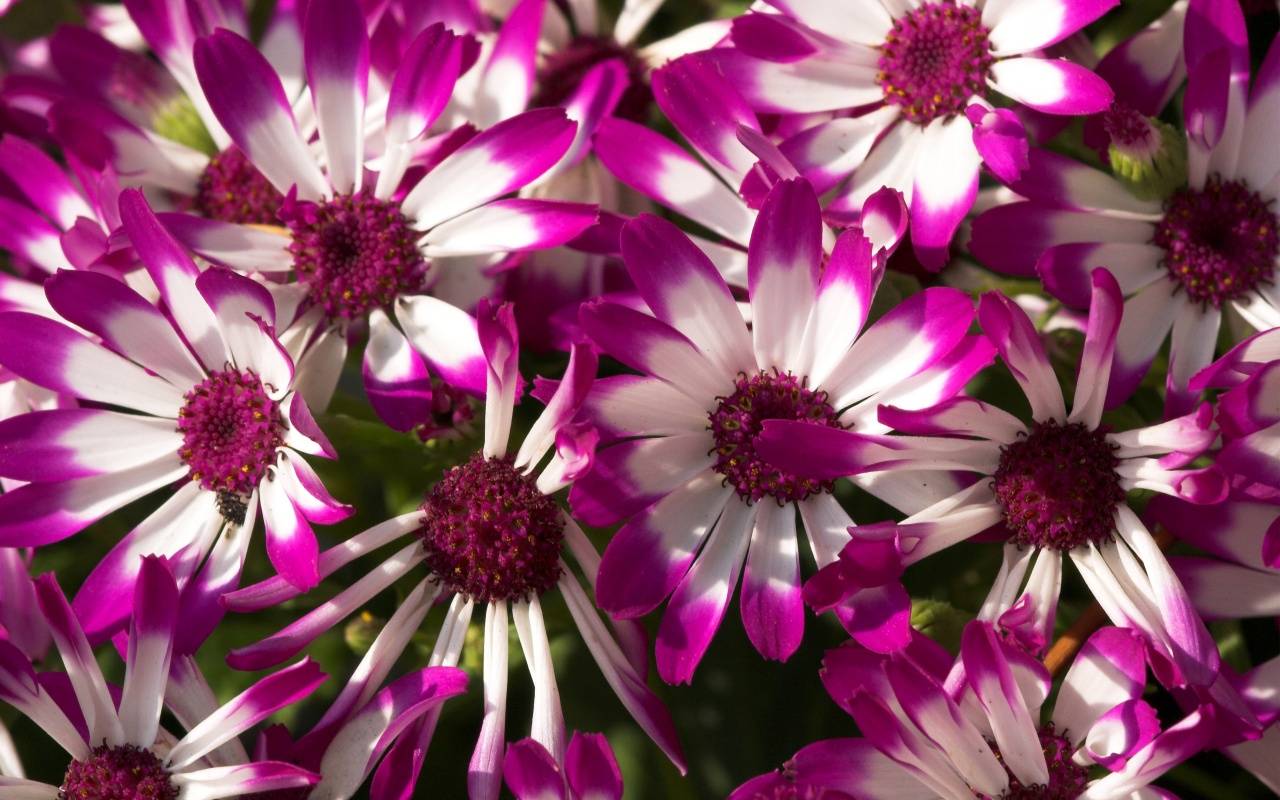 পরিচিতি
শিক্ষক পরিচিতি
পাঠ পরিচিতি
নাম- মুহাম্মাদ শাহীন আল মামুন 
সহকারী শিক্ষক
বিন্দুবাসিনী সুরকারি বালক উচ্চ বিদ্যালয়, টাঙ্গাইল
বিষয়- বাংলাদেশ ও বিশ্বপরিচয়
শ্রেণী- অষ্টম
অধ্যায়-১১
পাঠ-২
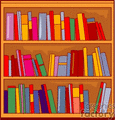 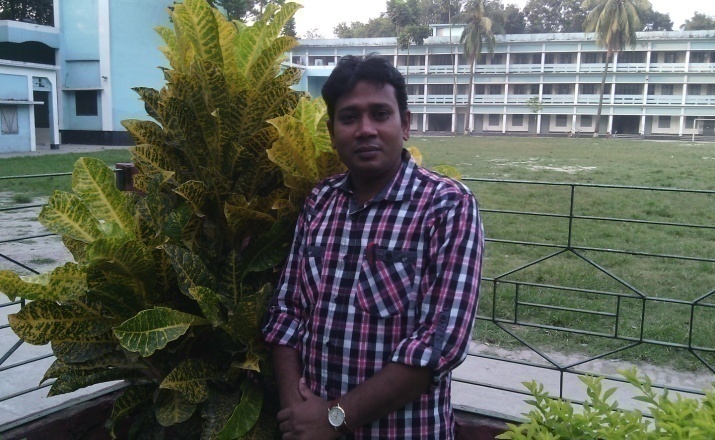 বাঙালি ছাড়া আর কোন কোন জাতি আমাদের দেশে বাস করে?
চাকমা 
গারো
সাঁওতাল
মারমা
রাখাইন
ত্রিপুরা
ম্রো
বম
পাংখুয়া
চাক
খ্যাং
খুমি
লুসাই
আরও -------
আমাদের আজকের পাঠ--
চা 
ক 
মা
শিখনফল
১। চাকমাদের জীবনধারা ব্যাখ্যা করতে পারবে
২। চাকমাদের অর্থনীতি, সামাজিক রীতিনীতি ও সাংস্কৃতিক বৈচিত্র বলতে পারবে
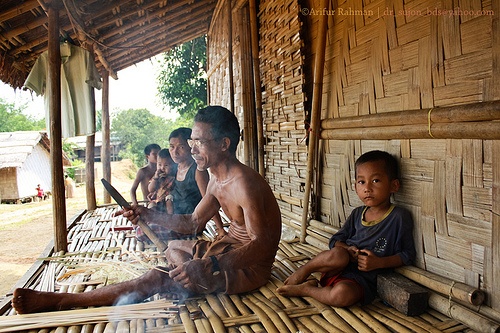 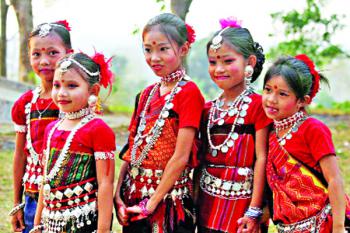 চাকমাদের জীবন যাপনের বৈশিষ্ট্য --
কয়েকটি চাকমা পরিবার নিয়ে গঠিত হয় আদাম
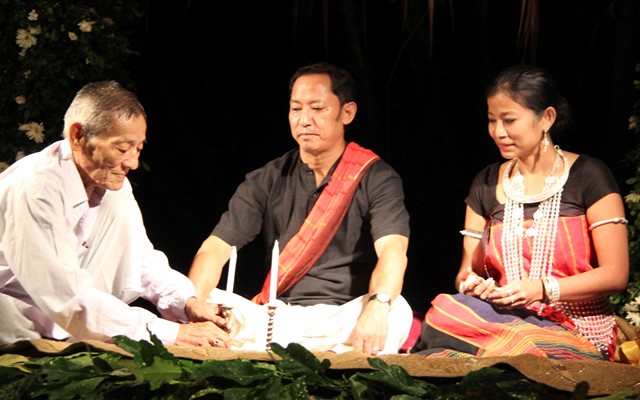 চাকমাদের চাষ পদ্ধতিকে বলা হয়---                      জুম
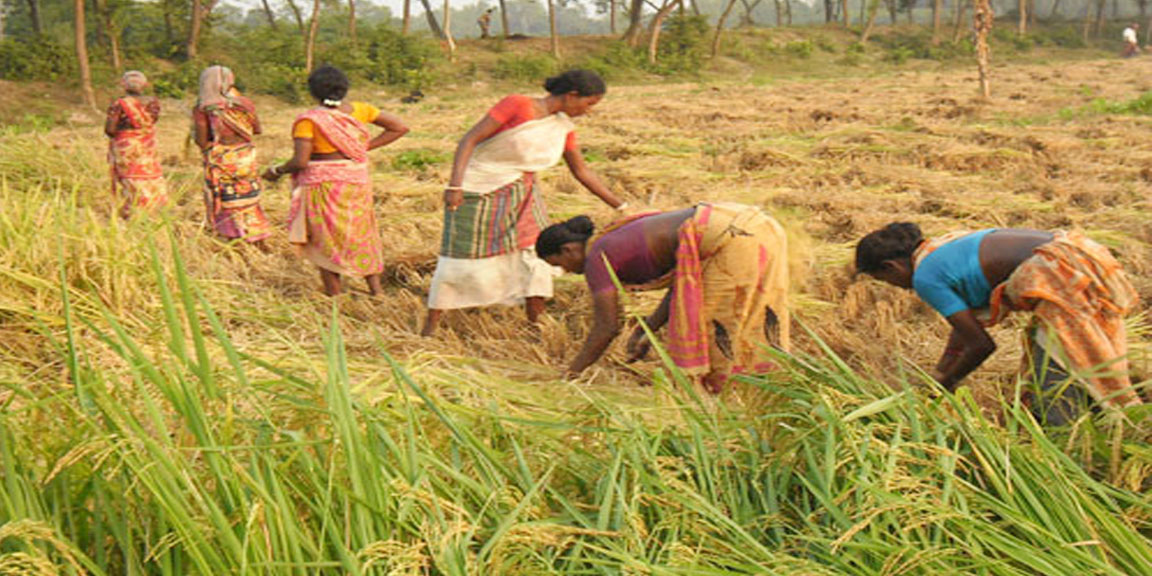 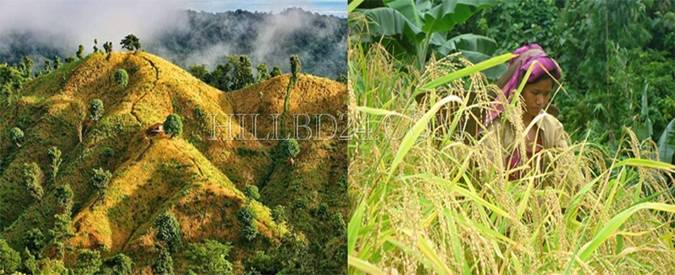 চাকমাদের ধর্মের নাম--
বৌদ্ধ
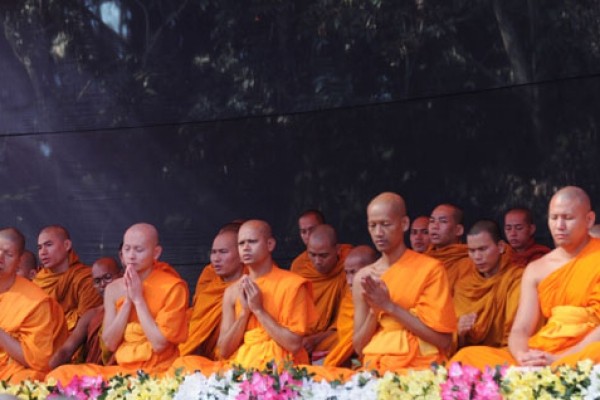 প্রধান ধর্মীয়  উৎসবের নাম---
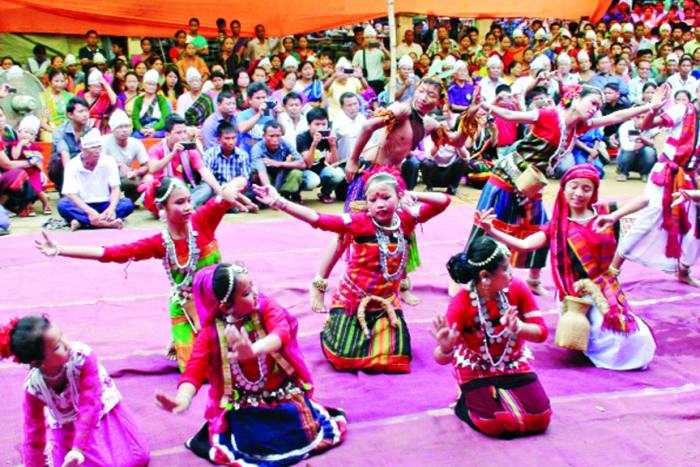 বৈশাখী পূর্ণিমা
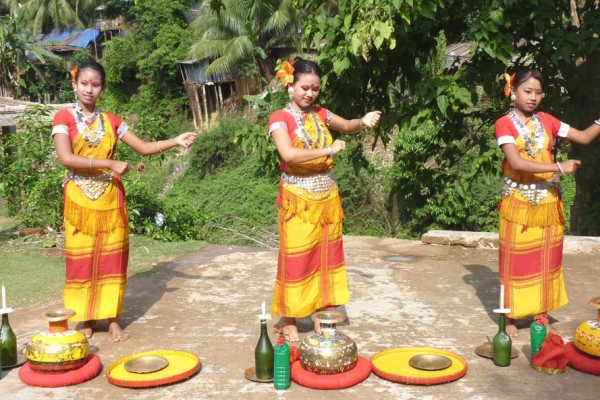 শ্রেষ্ঠ উৎসব - বিজু
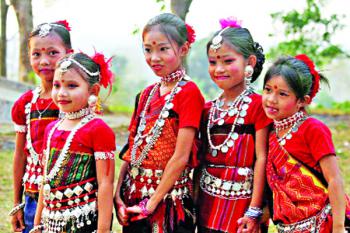 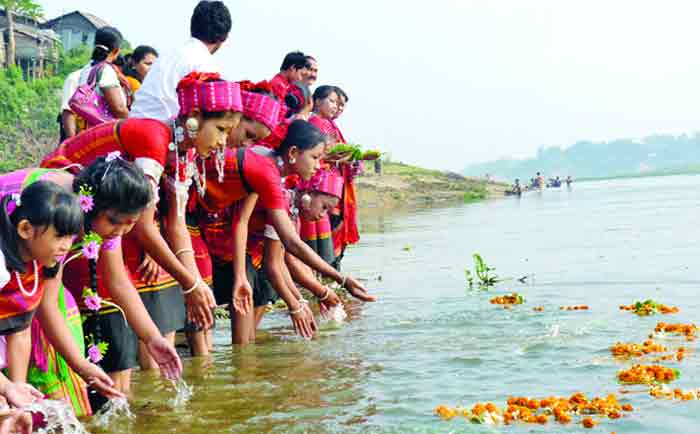 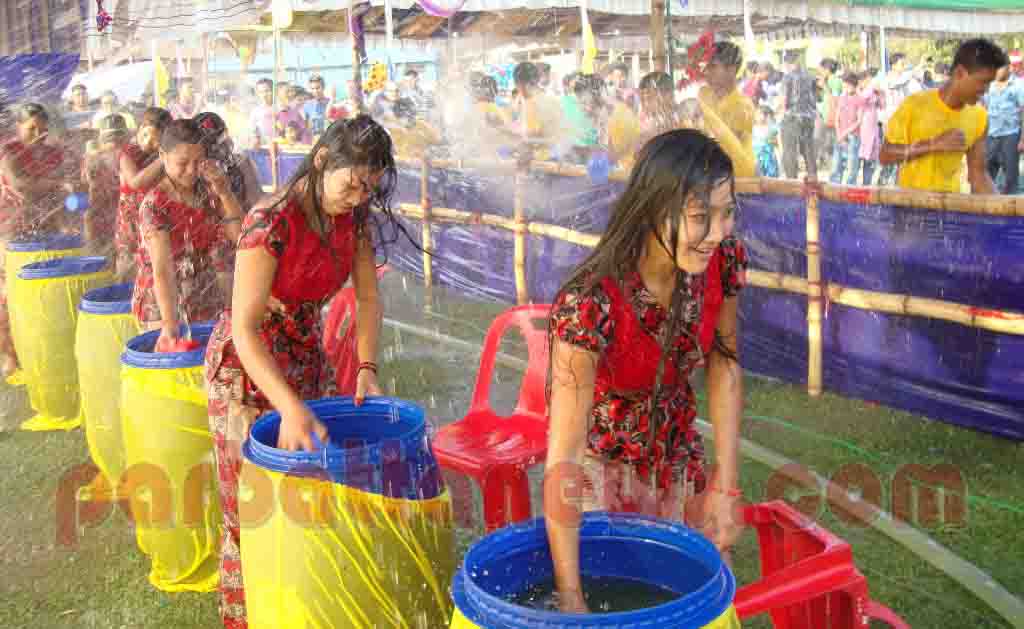 আরও কিছু বৈশিষ্ট্য
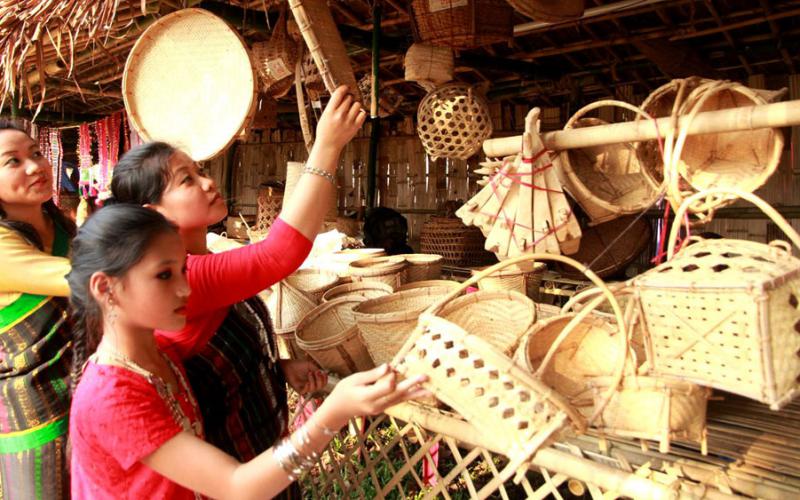 বাঁশ বেতের পণ্য তৈরি করে, ব্যবহার করে
  
প্রিয় খাদ্য বাঁশ কোড়ল , মাছ্‌, মাংস, শাকসবজি 

প্রিয় খেলা ঘিলাখারা , হা-ডু-ডু
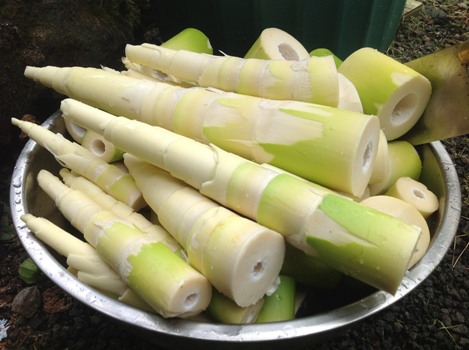 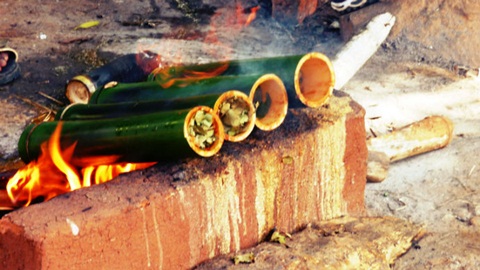 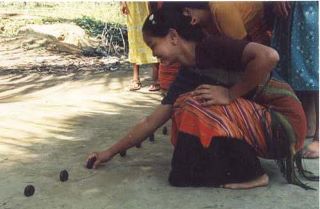 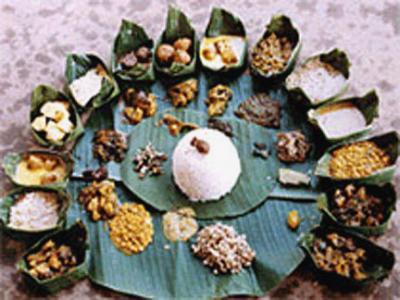 চাকমা মেয়েদের পরনের কাপড়ের নাম ‘পিনোন’ এবং ‘হাদি’
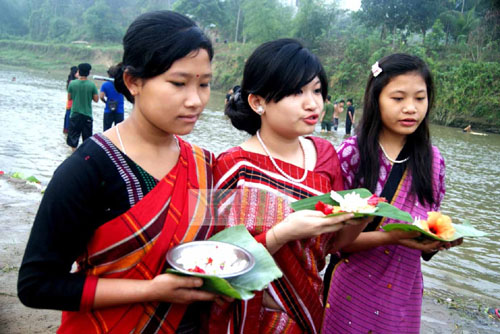 চাকমা মেয়েদের পোষাক
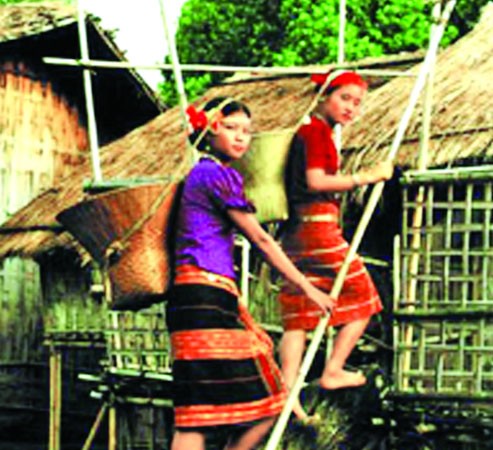 বসবাস করে—রাঙামাটি, বান্দরবান, খাগড়াছড়ি
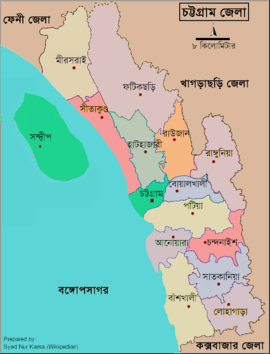 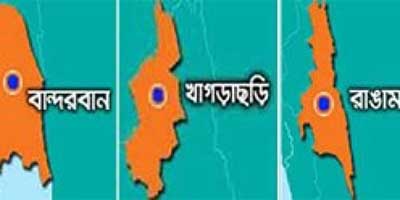 একক কাজ
জীবন ব্যবস্থা
বৈশিষ্ট্য
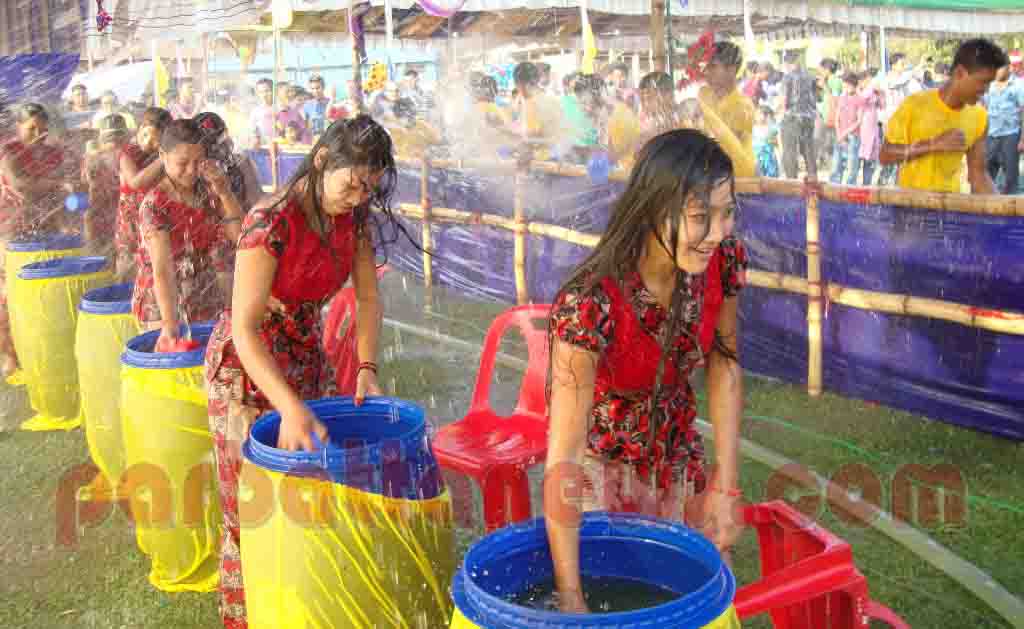 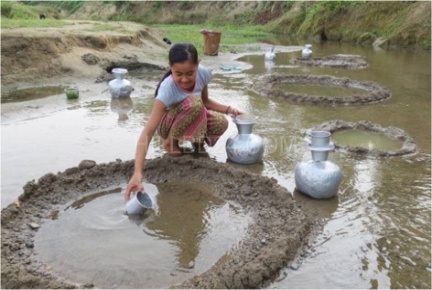 সামাজিক
অর্থনৈতিক
সাংস্কৃতিক
ধর্মীয়
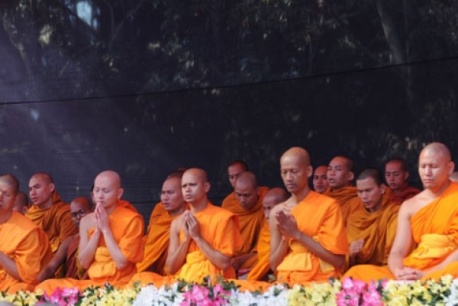 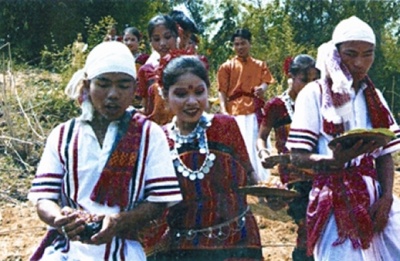 মূল্যায়ন
চাকমাদের শ্রেষ্ঠ উৎসবের নাম কী?


চাকমাদের প্রিয় খাদ্যের নাম কী? 


এই খেলাটির নাম কী?
‘বিজু’ 
 



‘বাঁশ কোড়ল’    

    ‘ঘিলাখাড়া’
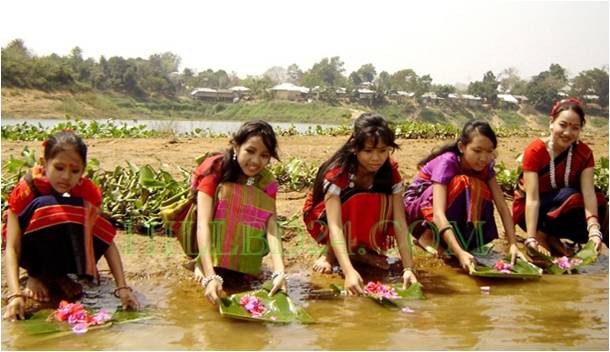 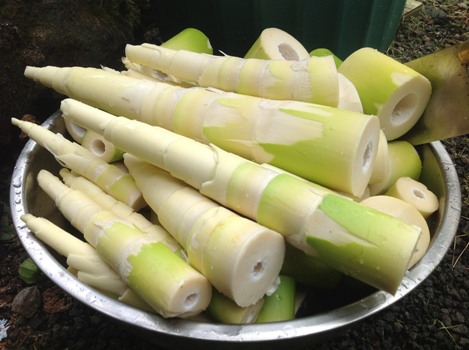 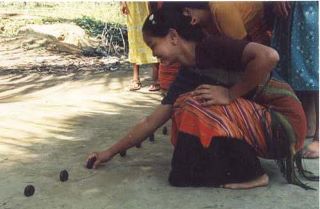 বাড়ির কাজ
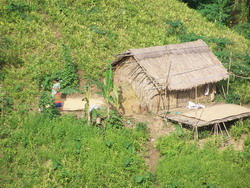 তোমার আশে-পাশে কোন ক্ষুদ্র জাতিসত্তা থাকলে, তাদের জীবন যাপন সম্পর্কে  একটি তথ্যচিত্র লিখ--
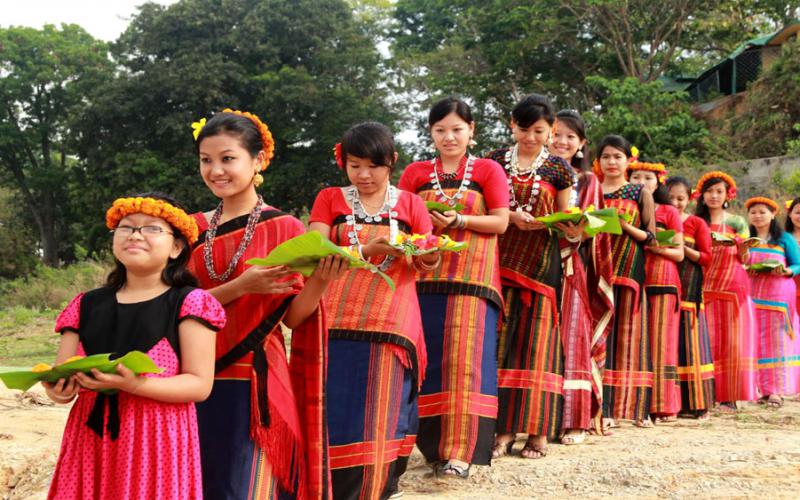 ধ
 ন্য
 বা
 দ
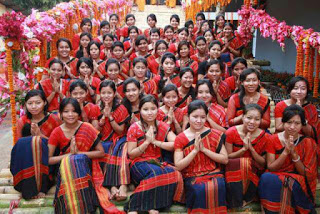